Semantic types of implicatures and their contextual triggers
Based on the Corpus of News Headlines
Valentina Apresyan, valentina.apresjan@gmail.com
Alexander Orlov, alexander.orlov98@gmail.com
Objectives
Contribute to the semantic typology of implicatures
Establish contextual triggers for different implicature types
What is an implicature?
By implicatures we understand meanings that are implied, but not literally stated, in the utterance, and that are cancellable (P. Grice, 1975)
(1) This cake looks delicious implies ‘I want to have some’
However, we can cancel the implicature:
(2) This cake looks delicious, but I am off sugar, so I can’t have any
Terminological debate
Conversational vs. conventional implicatures (P. Grice, 1975):
It is raining (conversational implicature ‘Take the umbrella’ or ‘We cannot go for a walk’ or ‘Finally the drought is over’)
John is poor but happy (conventional implicature ‘Poverty usually contradicts happiness’)
Criticism: Conventional implicatures are entailments (Potts 1999) or presuppositions
Terminological debate:
Implicatures vs. Explicatures (Carston 2002)
Explicatures are communicated assumptions that are developed by supplying additional information from the context, e.g. by assigning referents to pronouns: 
Susani complained that heri kiwis were too sour (explicature: ‘kiwis that Susan grew’) 
All assumptions that cannot be obtained in this way are implicatures
Our understanding of implicature
Any cancellable implied meanings in the utterance, whether they are context-dependent or triggered by a specific word are implicatures:
I congratulated the winner (implicature: ‘on her victory’)
I congratulated the winner on her 20th wedding anniversary     
She has style (implicature: ‘her style is good’)
She has bad style
Assertion, presupposition, implicature: a scale
(1) Putin and Trump didn’t meet (assertion ‘there was no meeting’, explicit)
(2) Why didn’t Putin and Trump meet? (presupposition ‘there was no meeting’, implicit, not cancellable)
(3) Trump cancelled his meeting with Putin (implicature ‘there was not meeting’, implicit, cancellable)
(4) Trump cancelled his meeting with Putin but later they met
Our material: Corpus of Newspaper Headlines
More than  700 headlines from 14 Russian Internet-newspapers




Around 30% of the headlines in the corpus are misleading relative to the content of the article, in order to attract attention 
Numerous devices of misleading, including implicatures
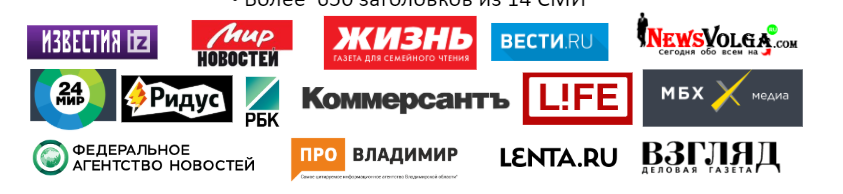 False implicature
Россия готова к отключению от интернета ‘Russia is ready for the Internet cut-off’ 
Эхо Мира, 05.03.2018
Expectation from the article: The Internet cut-off is impending
Real content: Russia is sufficiently advanced technologically and will be able to function properly in case of a global Internet shut-down
Implicature triggered by готов ‘ready’
A2 is ready for A2 ‘A person or an object A1 has everything necessary to act and function successfully in a situation A2’ (Glovinskaja 2014)

Россия готова к отключению от Интернета, но на данный момент нет плана отключать страну от сети  
‘Russia is ready for Internet cut-off, but at the moment there is no plan to disconnect the country from the Internet’
Html - marking
Россия <implicative>готова к</implicative> отключению от интернета
 ‘Russia is <implicative>ready for</implicative> the Internet cut-off’
Misleading headlines. Device: de re instead of de dicto
В России перестанут продавать поваренную соль ‘They will stop selling table salt in Russia’ https://mir24.tv/news/16321700/v-rossii-perestanut-prodavat-povarennuyu-sol
Expectation from the article: A ban will be imposed on selling salt in Russia.
Real content: The product will change its name. According to a new law, salt that is sold in the shops, will be called edible salt, not table salt.
Misleading headlines. Device: Omission
Сирийские боевики сложили оружие 
‘Syrian rebels laid down their arms’ 
https://lenta.ru/news/2018/07/07/deraa/
Expectation from the article: All Syrian rebels stopped fighting. The war is over. 
Real content: Syrians rebels in Daraa province stopped fighting.
What is the practical use of the corpus?
The programs aimed at detecting misleading headlines are currently developed by (Anand et al. 2016), (Wei, Wan 2017).
Taking linguistic data into account can enhance the performance of the programs.
Full list of manipulative devices in CNH
False presupposition
Syntactic homonymy
Semantic homonymy
Semantic shift
Metonymy
Hyperbole
Omission
De re vs. de dicto
False implicature (3d most frequent device)
Wrong modality
Wrong topic
False implicatures: typical target audience
The newspapers targeting well-educated young people tend to use false implicatures more frequently 
The use of this device does not depend on media’s political orientation 
Percentage of misleading headlines created via false implicature
Why do we study implicature types and triggers through false implicatures in CNH?
The mechanisms of implicatures in headlines and elsewhere are the same, but false implicatures are more typical of headlines than other forms of discourse 
False implicatures are more noticeable, hence the contexts are easier to understand and describe
Semantic types of implicatures encountered in CNH
Causal implicatures
(Counter)factive implicatures
Qualitative implicatures
Causal implicatures
40 % of all false implicatures 
Two types
Causal implicatures triggered by unexpressed Cause argument of the predicate
(1) Путин наградил кричавшего «Слава Украине» хорвата (15.07.2018, lenta.ru) ‘Putin presented the medal to the Croatian soccer player who shouted “Glory to Ukraine”’ (after the FIFA World Cup 2018)
Implicature: The Croatian player was awarded for shouting  
Why? The verb наградить ‘to award’ has three semantic arguments: Agent (Awarder), Recipient (Awardee) and Cause 
In (1), Cause is unexpressed, hence the attributive participial construction ‘lit.: shouting “Glory to Ukraine”’ is re-interpreted as filling the Cause argument, due to Grice’s Relevance Maxim
Cancellation of the implicature
In fact, the Croatian soccer player Domagoj Vida received the award from Putin (as the president of the hosting country) along with the rest of the Croatian team, for taking silver in the FIFA World Cup 2018 
Additional scalar implicature: only Domagoj Vida was awarded the medal
Causal implicatures triggered by unexpressed Cause argument and value judgment in the object
(1) They arrested the thief, implicature ‘for theft’  
(2) They rewarded the brave officer, implicature ‘for bravery’
 Cancellability (by the  regular expression of Cause): 
(3) They arrested the thief for attacking the police officer  
(4) They rewarded the brave officer for his long and honorable service
In the absence of positive or negative value elements, the sentence sounds unfinished
Unexpressed Cause argument, and no elements to interpret as Cause create the impression of incompleteness:
(1) ?They arrested the man   
(2) ?They rewarded the blond woman
Semantic classes of predicates conducive to causal implicatures in the context of value judgment
Predicates with Patient/Recipient and Cause arguments: semantics classes of pity, anger, revenge, abuse, criticism, penalty, punishment, praise, reward, and gratitude:
to pity, to be sorry, to sympathize; to be angry, to rage; to take  revenge, to pursue, to persecute; to scold, to reprimand, to criticize, to blame; to punish, to penalize; to praise, to compliment; to reward; to thank
Causal implicatures triggered by temporal expressions
Temporals are often used in headlines for indirect expression of causal relations, as they they attenuate the more direct meaning of cause - effect; cf. the following true implicature:
Юлия Латынина уехала из России после поджога своего автомобиля ‘Yulia Latynina left Russia after her car was set on fire’ - after = because
https://republic.ru/posts/86290
Device beloved by lenta.ru!
Conventional causal implicatures triggered by temporal expressions
Russian temporals with causal implicatures can serve as connectors to express indirect causation:
В Подмосковье девочка погибла окпосле/??из-за/?в результате игры с братом‘A girl  in the Moscow suburbs died окafter/??because of/?as a result of playing with her brother’ https://rg.ru/2019/01/14/reg-cfo/v-podmoskove-devochka-pogibla-posle-igry-s-bratom.html
(Counter)factual implicatures
(1) Матвиенко рассказала об отказе Путину и вспомнила о лучших годах жизни ‘Matvienko spoke about her rejection of Putin/ refusal to Putin and remembered the best years of her life’
https://lenta.ru/news/2019/04/07/matvienko/ 
Word play: отказ ‘refusal, rejection’ + a man’s name is interpreted as rejection of a matrimonial offer
Implicature: ‘Refusal was final, she didn’t do what was asked’
Implicature cancelled by the content of the article
Putin asked Matvienko to become the Governor of Saint-Petersburg, and after several refusals she did (Governor 2003-2011)
Different speech acts differ with respect to factuality
Refusals contain an implicature of counterfactuality:
He refused to collect the unpaid bills, impl. ‘He didn’t collect’  
(2) As she expected, he had refused to collect the unpaid bills until she prodded him into it, and then he had done it apologetically and half heartedly [Margaret Mitchell. Gone with the Wind, Part 2 (1936)], implicature cancelled
Agreements contain a weak implicature of factuality
The Le Cirque reservationist immediately agreed to have a table ready for Mr. Tomlinson and Irv whenever they arrived [Lauren Weisberger. The Devil Wears Prada (2003)], impl. ‘The table will be ready when they arrive’  
(2)  He agreed to help, no implicature that he helped
(3) “He agrees to pay fifty-two hundred dollars a year. Suppose he doesn’t pay it. Then what”? [Erle Stanley Gardner. The Case of the Blonde Bonanza (1962)], cancelled implicature
Russian согласиться vs. English agree
(1) ― Thank you for seeing us [Dan Brown. Angels and Demons (2000)] 
(2) ― Благодарим вас за то, что согласились нас принять [Дэн Браун. Ангелы и демоны (Г. Косов, 2004)] ‘Thank you for agreeing to see us’
Perlocutionary acts (Austin 1962)
Persuasions entail factiality:
(1) He persuaded John to come = ‘John came’
(2) *He persuaded John to come but John didn’t come
Dissuasions entail counterfactuality:
(3) He dissuaded John from coming = ‘John didn’t come’
(4) *He dissuaded John from coming but John came
Qualitative implicatures
Режиссер «Черного лебедя» заговорил по-русски после Большого театра ‘The director of the "Black Swan" spoke in Russian after the Bolshoi Theater’
(https://lenta.ru/news/2018/06/30/aronofsky/)
Manipulative devices: homonymy (‘to start saying smth.’ vs. ‘to start speaking a language’); qualitative implicature (‘to speak a language’ implies mastery); causal implicature (‘after the Bolshoi Theater’ implies ‘because of the visit to the Bolshoi Theater’)
Canceled by the article content
Aronofsky wrote a few lines in Russian in his Instagram after visiting the Bolshoi Theater
Contextual triggers of qualitative implicatures
Words with the meaning of skills and competences:
(1) Он знает французский ‘He knows French ’, impl. ‘knows well’ 
(2) Он разбирается в машинах ‘He knows about cars’, impl. ‘a lot’ 
(3) Он умеет кататься на лыжах ‘He knows how to ski’, impl. ‘well’ 
(4) Он владеет темой ‘He knows the subject’
Cancellation: плохо знает, плохо разбирается, плохо умеет, плохо владеет ‘doesn’t know well’
Positive implicatures are similar to Jury Apresjan’s слабые смыслы  ‘weak senses’ (Apresjan 2009)
Он соображает, ‘lit.: He thinks’ implies ‘He thinks well’, ‘He is smart’, ‘He thinks straight’ 
Он плохо соображает ‘He isn’t smart’, ‘lit.: He thinks badly’ - cancelled implicature
(3) He has a sense of humor, implied ‘good sense of humor’
(4) He has a bad sense of humor 
Cf. ability, skills, taste, etc.
Resultative verbs that involve scalarity
Он выучил свою роль ‘He learned his part’ (implicature ‘well’)
Он плохо выучил свою роль ‘He learned his part badly, He barely learned his part’
Qualitative vs. scalar implicatures:  
Белье высохло ‘the linen dried’ (implicature ‘completely/well’)
Белье высохло не до конца/плохо высохло ‘the linen dried incompletely/badly’
Он выкинул мусор с участка (но не весь) ‘He threw away the garbage but not all’
Profession names as triggers of positive implicatures
(1) Я тоже артист, хотя плохой (И.С. Тургенев)
     ‘I am also a performer, though bad’ (Ivan Turgenev)
(2) *Я тоже артист, хотя хороший  
     ‘I am also a performer, though good’
Creative professions carry positive implicatures: artist, painter, actor 
Syntactic conditions. Implicatures occur if profession name is in the predicate: Художник приехал ‘The artist arrived’ - no implicature
Conclusion
We have formulated three types of implicatures, along with their contextual triggers 
Different implicatures are associated with different contexts, which makes it feasible to detect them automatically
These contexts can be useful in creating programs that filter misleading headlines in Russian 
These contexts can coincide or differ across languages
Literature
Anand et al. 2016 – A. Anand, T. Chakraborty, N. Park. We used neural networks to detect clickbaits: You won't believe what happened next!. arXiv preprint arXiv:1612.01340, 2016.
Carston 2000 — R. Carston. Explicature and semantics // Semantics: A Reader, Vol. 12. Oxford: Oxford University Press, 2000. P. 1- 44
Grice, 1975 — P. Grice. Logic and conversation // P. Cole, J. Morgan (eds.). Syntax and semantics. 3: Speech acts. New York: Academic Press, 1975.
Wei, Wan 2017 – W. Wei, X. Wan. Learning to identify ambiguous and misleading news headlines // IJCAI'17 Proceedings of the 26th International Joint Conference on Artificial Intelligence. Melbourne, Australia, August 19-25, 2017. AAAI Press: Melbourne, 2017. P. 4172-4178.